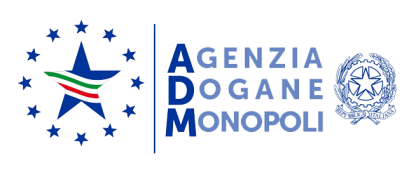 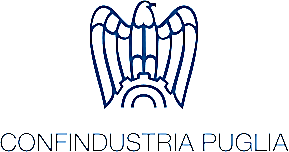 Direzione Territoriale Puglia, Molise e Basilicata
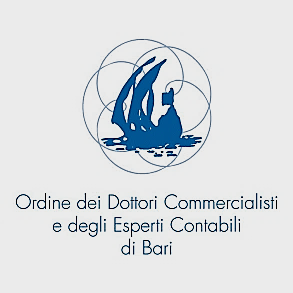 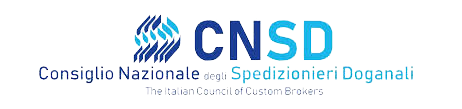 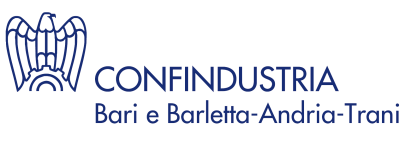 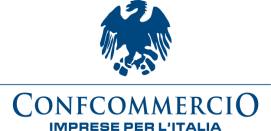 2020
Consiglio Territoriale Puglia Molise Basilicata
CICLO DI SEMINARI
DOGANA, IMPRESE E PROFESSIONISTI PER LO SVILUPPO DELL’ECONOMIA E DELLA SOCIETA’
Il valore doganale delle merci
13 NOVEMBRE 2020
SEMINARIO IN RETE
9.15	Collegamento e registrazione partecipanti
  9.40 	Saluti istituzionali
	Marco Cutaia - Direttore Territoriale Puglia, Molise e Basilicata ADM - moderatore 	      	Sergio Fontana - Presidente Confindustria Puglia e Confindustria Bari e BAT
	Elbano de Nuccio - Presidente Ordine Dottori Commercialisti ed Esperti Contabili Bari
	Giovanni Galante - Presidente Consiglio Territoriale Spedizionieri Doganali
10.00	La disciplina della valutazione delle merci in dogana
	Vincenzo Conti - Posizione Organizzativa ad Elevata Responsabilità Ufficio delle Dogane Taranto
10.45 	Incoterms
	Giovanni De Mari - Spedizioniere doganale - Presidente Commissione Dogane Camera di
 	Commercio Internazionale
11.15 	Transfer pricing policies (principi fiscali OECD)
 	Michele Locuratolo - Consigliere Ordine dei Commercialisti ed Esperti Contabili Bari - 
	Delegato Area Internazionale
11.45	Casi particolari: il transfer pricing in dogana e le royalties. Disciplina e 	semplificazioni
	Marco Cutaia - Direttore Territoriale Puglia, Molise e Basilicata ADM
	Nicola Amoruso - Responsabile Sez. Dogane Ufficio di Linea DT Puglia, Molise e Basilicata
12.30	Domande e quesiti
13.00 	Conclusione lavori
ISCRIZIONE E NOTE ORGANIZZATIVE
La partecipazione è gratuita previa iscrizione, entro mercoledì 11 novembre, attraverso la Scheda adesione disponibile sui siti www.cnsd.it, www.confindustria.babt.it, www.confcommerciobari.it, www.odcecbari.it, da inviare debitamente compilata alla casella di posta elettronica della Segreteria organizzativa.
Per coloro che non avranno inviato la propria adesione nel termine previsto sarà comunque possibile seguire l’evento in streaming su Youtube. Il link sarà pubblicato, scaduti i termini per le adesioni, all’indirizzo https://www.cnsd.it/evento/bari-13-novembre-webinar.
Sui siti sopra indicati è disponibile anche il Modulo per domande e quesiti ai relatori, che potrà essere inviato prima del seminario alla casella di posta elettronica della Segreteria organizzativa.
Segreteria organizzativa:                   dir.puglia-molise-basilicata.supporto.comunicazione@adm.gov.it                     +39 080.9180.147/149
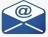 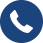